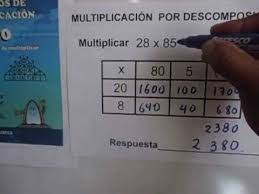 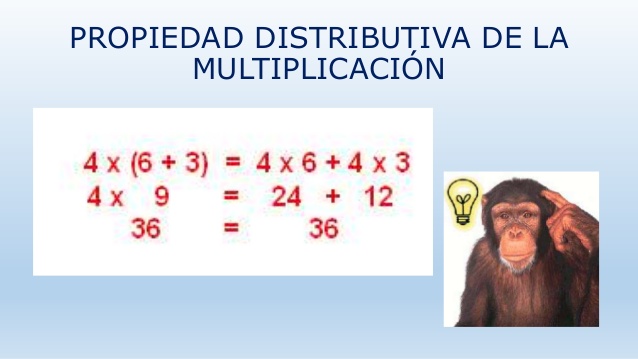 QUINTO AÑO
Profesor: Carlos Castro Díaz
Problemas multiplicativos con esquema
Problema 1
Una caja contiene 24 alfajores, Gabriel ha vendido 8 cajas. ¿Cuántos alfajores ha vendido?
N° de elementos en cada grupo
Total de elementos
N° de grupos
24
¿?
8
•
=
Cajas
Alfajores en cada caja
Total de alfajores
Multiplicación utilizando la propiedad distributiva
Una caja contiene 24 alfajores, Gabriel ha vendido 8 cajas. ¿Cuántos alfajores ha vendido?
Propiedad Distributiva
•
8
24
=
24 •  8 =
•
8
20
8
+
4
•
160
N° de cajas
20
Alfajores
160
+
32
4
32
N° de cajas
Alfajores
192
192
Total de alfajores
Técnica para resolver la operación, a través de la propiedad distributiva
1.- Se descompone uno de los factores, de acuerdo a  su valor posicional.
2.- Se multiplica cada valor por el otro factor en este caso 8.
3.- Luego se suman los productos parciales. Esta suma corresponde al resultado o producto.
24 • 8 =
160
20
20 cajas con 8 alfajores en cada una 20 • 8 = 160
Se descomponen las 24 cajas en 20 y 4.
4
4 cajas con 8 alfajores en cada una 4 • 8 = 32
32
+
192
Total, de alfajores. Suma de los productos parciales 
160 + 32 = 192
¿Cuántos alfajores ha vendido?
Se han vendido 192 alfajores
Problemas multiplicativos con esquema
Problema 2
Para organizar el cumpleaños de Gabriela, se compraron 12 cajas de jugos, cada caja contiene 6 jugos de 125 CC. A cada invitado se le dará un jugo, si los invitados son 70, ¿alcanzará con la compra, para todos los invitados?
N° de elementos en cada grupo
Total de elementos
N° de grupos
12
¿?
6
•
=
Caja de jugo
Total de jugo
Cajas
Técnica para resolver la operación, a través de la propiedad distributiva
Propiedad Distributiva
•
6
12
12 •  6 =
=
•
6
10
6
+
2
•
N° de cajas
60
10
Cajas jugo
2
12
60
+
12
N° de cajas
Cajas jugo
72
Total de cajas de jugo
72
Desde la propiedad distributiva camino al algoritmo resumido
Técnica para resolver la operación, a través de la propiedad distributiva
1.- Se descompone uno de los factores, de acuerdo a  su valor posicional.
2.- Se multiplica cada valor por el otro factor en este caso 6.
3.- Luego se suman los productos parciales. Esta suma corresponde al resultado o producto.
12 •  6 =
60
10
10 cajas con 6 jugos en cada una 10 • 6 = 60
Se descomponen las 12 cajas en 10 y 2.
2
12
2 cajas con 6 jugos en cada una 2 • 6 = 12
Total, de jugos. Suma de los productos parciales 
60 + 12 = 192
72
¿Alcanzará con la compra, para todos los invitados?
Si alcanza y sobran dos jugos
Problemas multiplicativos con esquema
Problema 3
Una distribuidora debe entregar un pedido de huevos, El cliente ha pedido 45 bandejas con 9 huevos en cada una de ellas. ¿cuántos huevos necesita la distribuidora para cumplir con el pedido?
N° de elementos en cada grupo
Total de elementos
N° de grupos
45
?
9
•
=
Huevos en cada bandeja
Total de huevos
Bandejas
Técnica para resolver la operación, a través de la propiedad distributiva
Una distribuidora debe entregar un pedido de huevos, El cliente ha pedido 45 bandejas con 9 huevos en cada una de ellas. ¿cuántos huevos necesita la distribuidora para cumplir con el pedido?
Propiedad Distributiva
45 •  9 =
•
9
45
=
N° de bandejas
360
40
Huevos
•
9
40
9
+
5
•
5
45
N° de bandejas
Huevos
360
+
45
405
Total de huevos
405
Se necesitan 405 huevos en total para cumplir con el pedido
Técnica para resolver la operación, a través de la propiedad distributiva
1.- Se descompone uno de los factores, de acuerdo a  su valor posicional.
2.- Se multiplica cada valor por el otro factor en este caso 6.
3.- Luego se suman los productos parciales. Esta suma corresponde al resultado o producto.
45 •  9 =
360
40
40 bandejas con 9 huevos en cada una 40 • 9 = 360
Se descomponen las 12 cajas en 10 y 2.
5
45
5 bandejas con 9 huevos en cada una 5 • 9 = 45
Total, de huevos. Suma de los productos parciales 
405 + 45 = 192
405
¿Cuántos huevos necesita la distribuidora para cumplir con el pedido?
Se necesitan 405 huevos en total para cumplir con el pedido
Problemas multiplicativos con esquema
Problema 4
Un paquete contiene 36 cajas, con 12 lápices de colores en cada una de ellas. ¿Cuántos lápices hay en un paquete?
N° de elementos en cada grupo
Total de elementos
N° de grupos
36
?
12
•
=
Lápices en cada caja
Total de lápices en un 
paquete
Cajas
Multiplicación utilizando la propiedad distributiva
Un paquete contiene 36 cajas, con 12 lápices de colores en cada una de ellas. ¿Cuántos lápices hay en un paquete?
Propiedad Distributiva
36 •  12 =
•
12
36
=
2
10
(
(
30
10
6
+
30
•
•
2
6
+
+
(
(
300
+
60
360
30
Lápices
(
Cajas
•
(
(
30
+
(
2
+
•
•
10
10
6
6
2
30
•
(
+
(
(
(
6
+
+
60
12
72
300
+
+
60
60
+
12
432
360
72
432
Total de lápices
Técnica para resolver la operación, a través de la propiedad distributiva
1.- Se descompone ambos factores, de acuerdo a  su valor posicional.
2.- Se multiplican los valores descompuestos entre si.
3.- Luego se suman los productos parciales, en filas y columnas. Esta suma corresponde al resultado o producto.
36 •  12 =
2
10
Lápices en cada caja
300
+
60
360
30
Lápices en 30 cajas
Cajas
6
+
+
60
12
72
Lápices en 6 cajas
432
360
72
Total de lápices
N° de elementos en cada grupo
Total de elementos
N° de grupos
36
?
12
•
=
Total de lápices en un 
paquete
Lápices en cada caja
Cajas
Excelente trabajo